Students!
Troy University is where you belong
Objectives
I’m Miles Matise, PhD (Counselor Education & Supervision)
mmatise@troy.edu
850-301-2162 

What Troy-FWB has to offer?

Why choose Troy-FWB?
Common Questions?
“I thought Troy U. was in Alabama?”
“Why Counseling and not Social Work?”
“What’s the difference between Counseling and Psychology?”
“What’s the difference between an M.S. and M.A. degree?”
“Why is accreditation important?”
“What kind of career can I have with a counseling degree?”
“Why traditional vs. online degree?”
Defining Counseling
“Counseling is a proactive, holistically 
oriented process for helping persons learn 
to cope with problems of living and for promoting healthy development”
Evolution of Counseling Profession
1940s- US govt. employed counselors to help select and train military personnel.
1950s- Congress passed Natl’ Defense Act in response to Cold War with Soviet Union.
1960s- Civil Rights, Anti-War protests, Community Mental Health Centers Act (deinstitutionalization). 
1970s- Emphasis on counselor training, VA first state to have licensure.
1980s- Counseling becomes a distinct profession (Credentialing, Accreditation, Licensure, Certification).
1990s- Continued growth and identity development
2000s- Post 9/11 veteran accessibility
Counseling Core Content
Human Growth & Development
Social & Cultural Foundations
Helping Relationships
Group Work
Career & Lifestyle Development
Appraisal
Research & Program Evaluation
Professional Orientation & Ethics
Why Counseling as a career?
Counseling is in demand- The 2007 Department of Labor Occupational Outlook Handbook states that there will be more counseling jobs than graduates from college counseling programs.
Money magazine named a Licensed Professional Counselor among the top 50 jobs in the U.S.
This means unprecedented opportunities for counseling students.
According to a C.A.C.R.E.P. survey
Counseling graduates generally:
Like to help people.
Like working in a variety of settings.
Enjoy meeting diverse people.
Embrace challenging, yet rewarding, work.
Desire to serve their fellow humans.
They want to make a difference and do something that matters.
Salary Statistics
According to the Occupational Information Network (O*NET), developed by U.S. Department of Labor:
Vocational, School counselors- $53,380
Substance Abuse counselors- $38,120
Mental Health counselors- $38,150
Marriage & Family therapists- $45,720
Rehabilitation counselors- $32,350

Factors determining salary- Experience, location, company size.
Employment Outlook
U.S. department of Labor/Employment & Training Administration (USDOL/ETA) projects that counseling careers will continue to grow faster than the average career through 2018.
Job openings are expected to exceed the number of graduates from counseling programs
The Bureau of Labor Statistics found that employment of counselors is expected to increase by 18% between 2008 and 2018.
Employment Outlook
Employment of substance abuse and behavioral disorder counselors is expected to grow 21% by 2018 (faster than all occupations in the U.S.)
More people suffering from addiction will seek treatment
More drug offenders are sent to treatment programs rather than jail
More people undergo multiple job and career changes in their lifetime
Employment Outlook
Schools and colleges are required by law to employ counselors.
More insurance companies are providing for reimbursement of counselors as a less costly alternative to psychologists.
As the elderly population grows, the need for treatment is growing.
More people are seeking help for their marital and family problems.
The Bureau of Labor Statistics job outlook findings (www.BLS.gov)
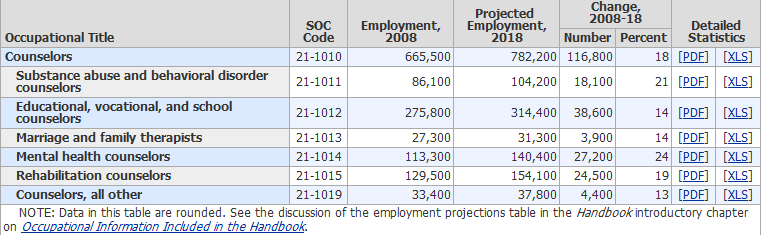 Making the choice
Do you like to help people?
Do you like working in a variety of settings?
Do you enjoy meeting diverse people?
Do you embrace challenging, yet rewarding work?
Do you desire to serve fellow humans?
Do you desire to make a difference in the lives of others?
Have you researched a variety of schools?
Is it CACREP accredited?
Counseling & Psychology Program Comparison
Unique to Troy/FWB
We are located in 5 sites throughout Florida, so can take classes at another site if not offered at your home-site.
Majority of our students are non-traditional and already working.
Our classes are geared for working professionals (evening and weekend classes).
We have a diverse student population, made up of various ethnicities.
Many Troy grads are in professional counseling positions throughout the area, which make for networking resources and job opportunities.
We have the best support-staff to assist you.
Helpful Counseling Websites
American Counseling Association (ACA) (www.counseling.org) 
Florida Licensure (LMHC) (http://www.doh.state.fl.us/mqa/491/) 
National Board for Certified Counselors (NBCC) (http://www.nbcc.org/stateboardmap) 
American Mental Health Counselors Association (AMHCA) (http://www.amhca.org/) 
Troy University- FWB (http://fwb.troy.edu)